Priority areas for the service
Defined workstreams / projects / programmes for 24-25
Trust Strategic Objective
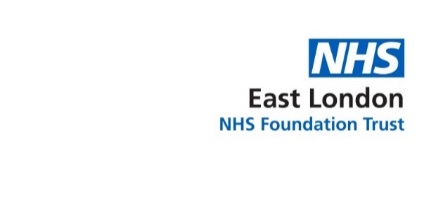 Research platform to allow support for local and external population health research
Improved Population Health
Research
Support services with data webinars to improve data literacy and understanding of national and local datasets.
Data Literacy
Improved Experience of Care
Creation of Centre of Excellence for productivity solutions and creation of first series of Power Apps to reduce mundane tasks
Data Science & Automation
Business Intelligence and Analytics 2024/25 Annual Plan Priorities
Adoption of HIMMS Model for Analytics Maturity
Professional Standards
Improved Staff Experience
Monitor and Support Staff Wellbeing
Pulse survey and launch of Happiness at Work QI Project
Support Career Development
Adopt NHS Digital National Competency Framework into training and recruitment
Integrated Analytics
Integrated Analytics project to allow the trust to analyse productivity
Improved Value
Remove legacy Analytics
Remove data and costs associated with legacy data structure and reporting environment
Annual plan for 2024-25: Team/service: Business Intelligence and Analytics